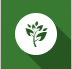 ONE
GCSE Knowledge OrganiserUnit 1 – States of Matter
NUSA
SCIENCE
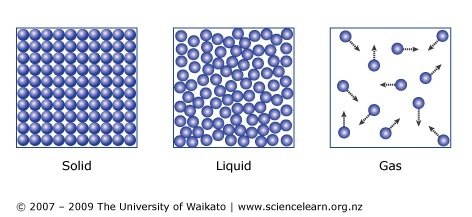 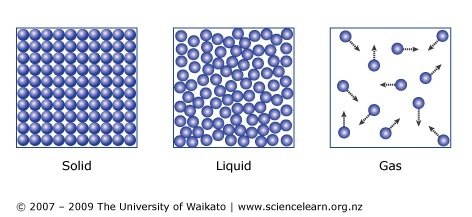 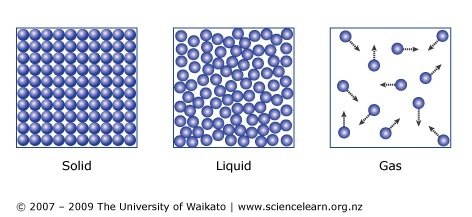 TWO
melting
boiling
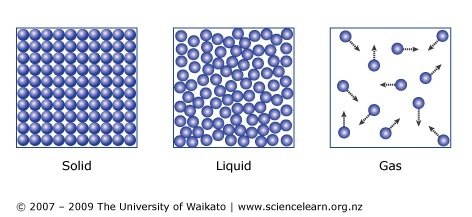 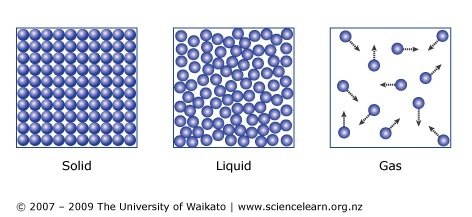 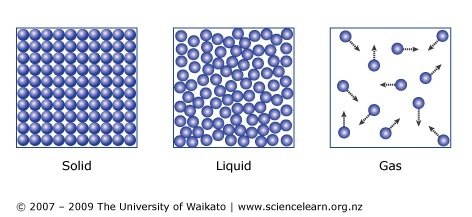 Freezing / solidifying
condensing
THREE
Density is the Mass per unit Volume
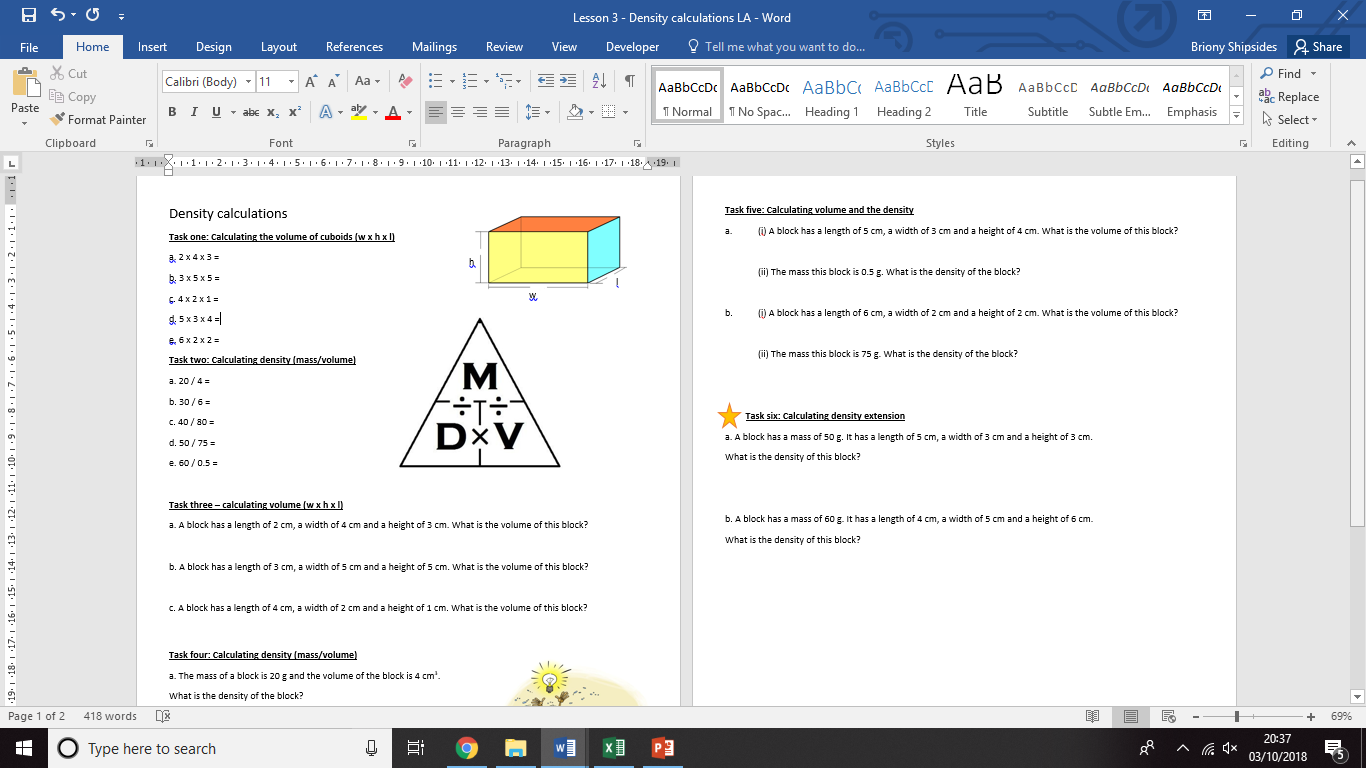 Density: ρ, kg/m3 
Mass: m, kg
Volume: V, m3
FIVE
FOUR
There is no temperature change at a substances melting or boiling point.

Specific latent heat is the HIDDEN HEAT ENERGY that broke the intermolecular bonds for the substance to change state.
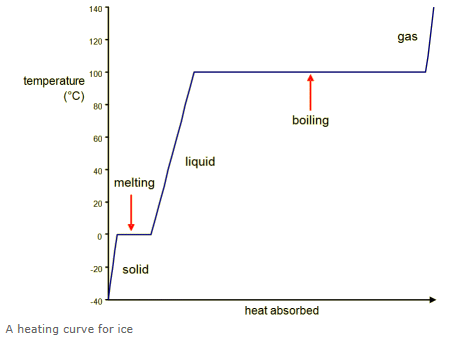 gas
boiling
Temperature / oC
liquid
Specific heat capacity is the amount of energy required to raise the temperature of 1Kg of the substance by 10C’
E = m x L
Transferred energy: ΔE, J 
Mass: m, kg
Specific heat capacity: c, J/ kg oC 
Temperature change: Δϴ, oC
solid
Energy: E, J 
Mass: m, kg
Specific Latent heat: L, J/kg
ΔE = m x c x Δϴ
Heat absorbed
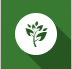 GCSE Knowledge OrganiserUnit 1 – States of Matter
NUSA
SCIENCE
SIX
SEVEN
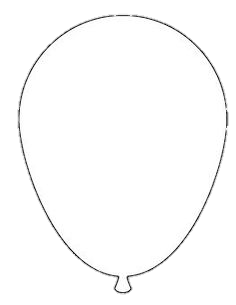 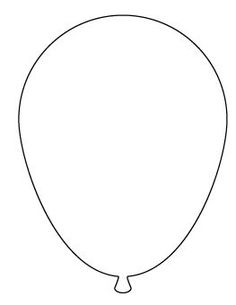 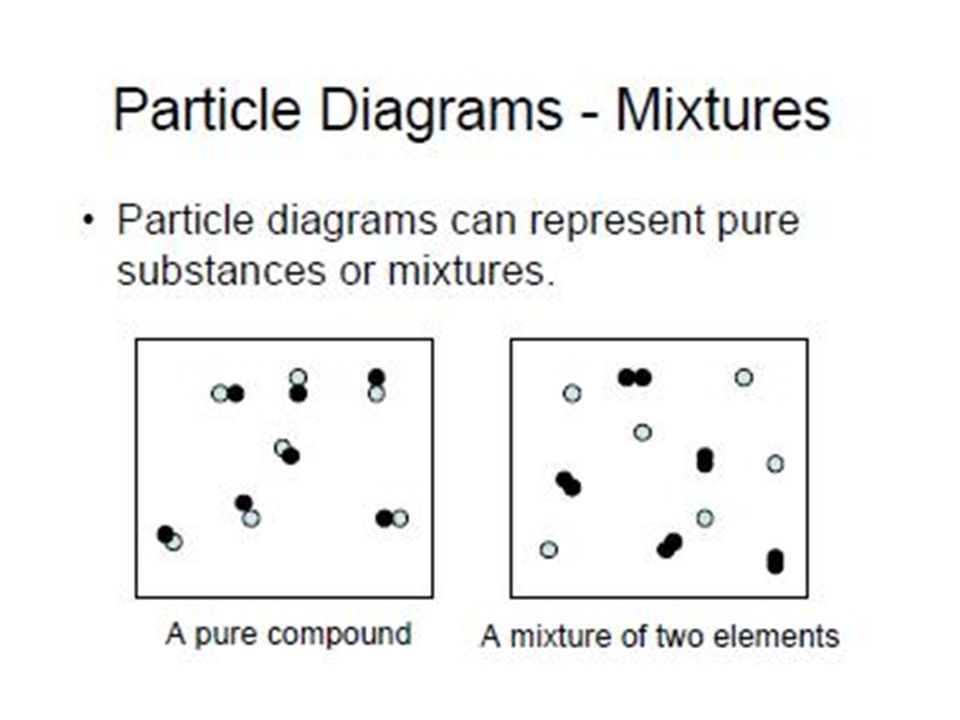 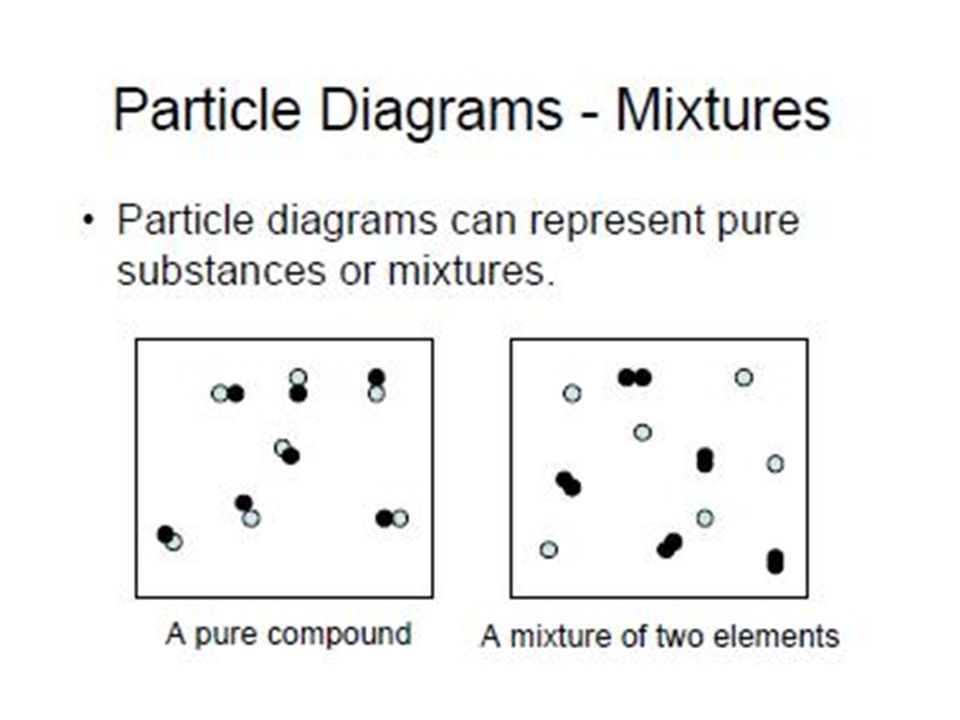 HEAT
At room temperature the particles have lower kinetic energy. There are fewer collisions per second and therefore the balloon has a lower pressure.
At high temperatures the particles have more kinetic energy therefore there are more collisions per second. The balloon has a higher pressure which may result in the balloon bursting.
A pure compound
A mixture of elements